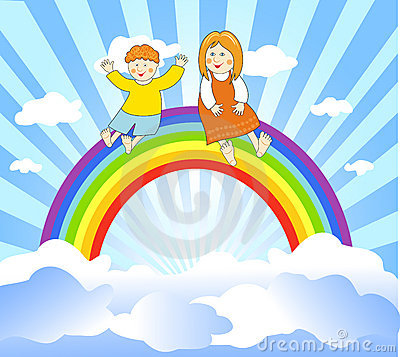 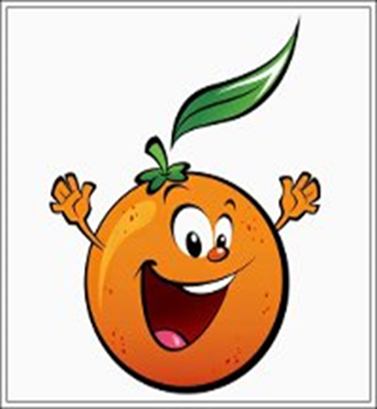 КГУ «Гордеевская основная школа»
Пришкольный лагерь
«АПЕЛЬСИН»
2018 год
1 июня«День защиты детей»
4 июня «День символов Республики Казахстан»
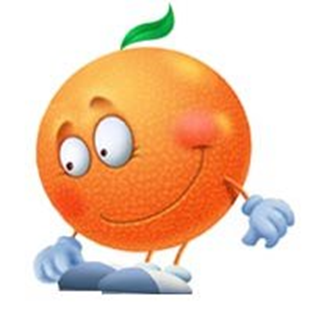 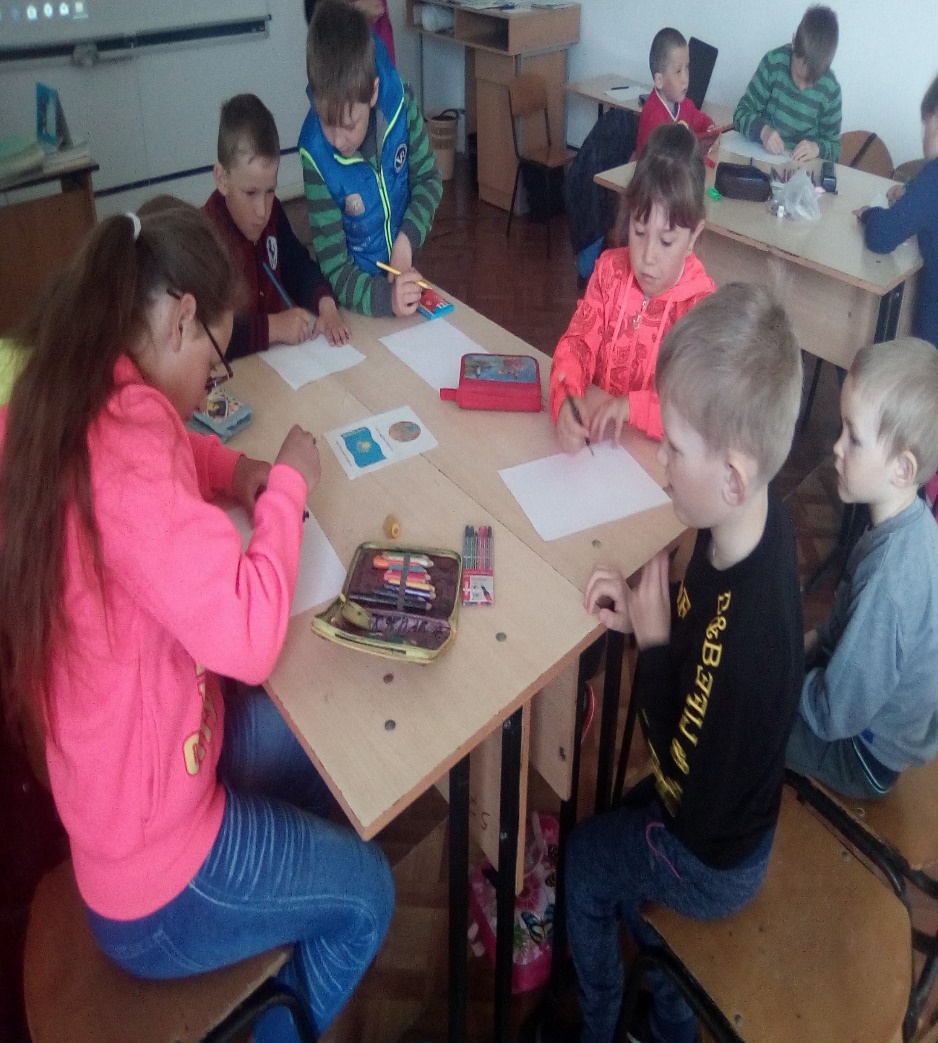 5 июня «День мастеров»
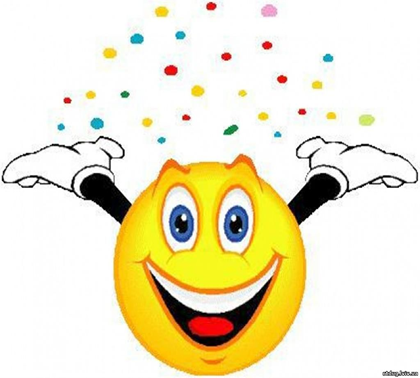 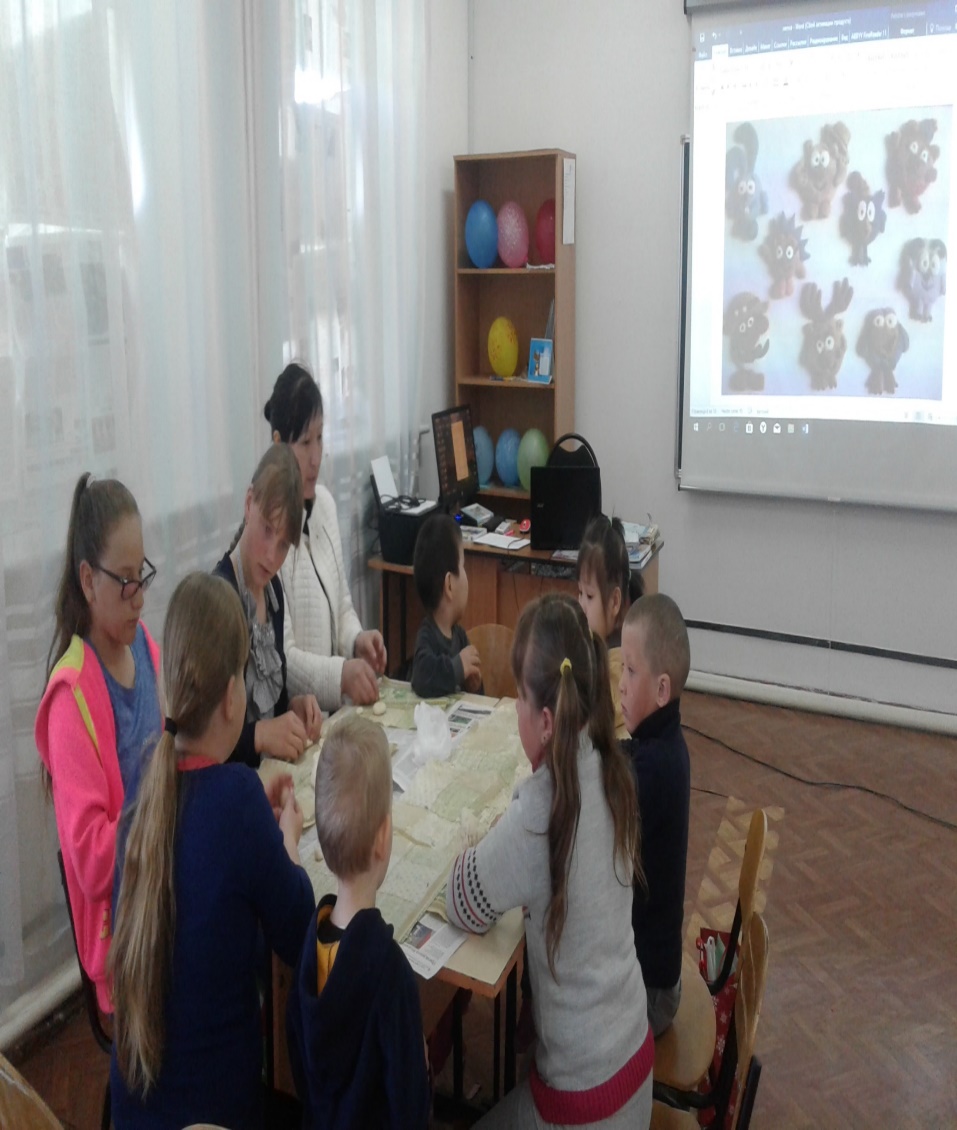 6 июня «День здоровья»
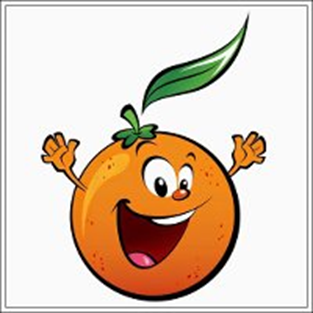 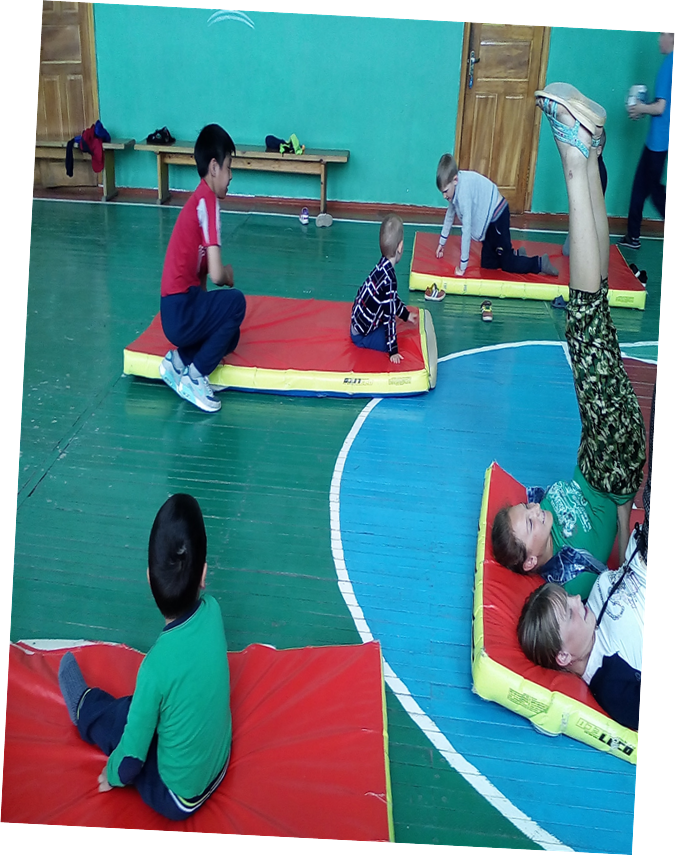 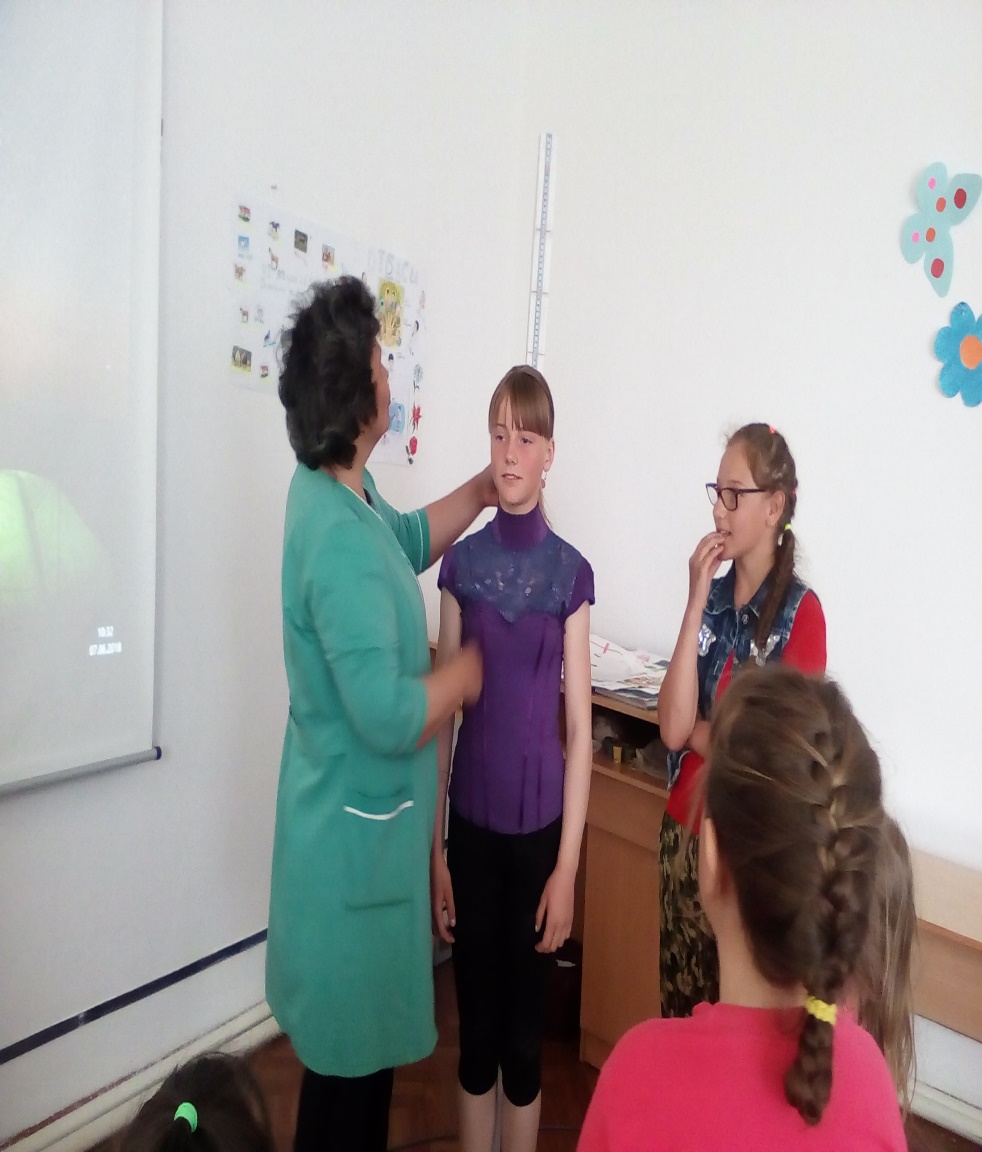 7 июня «День сказок»
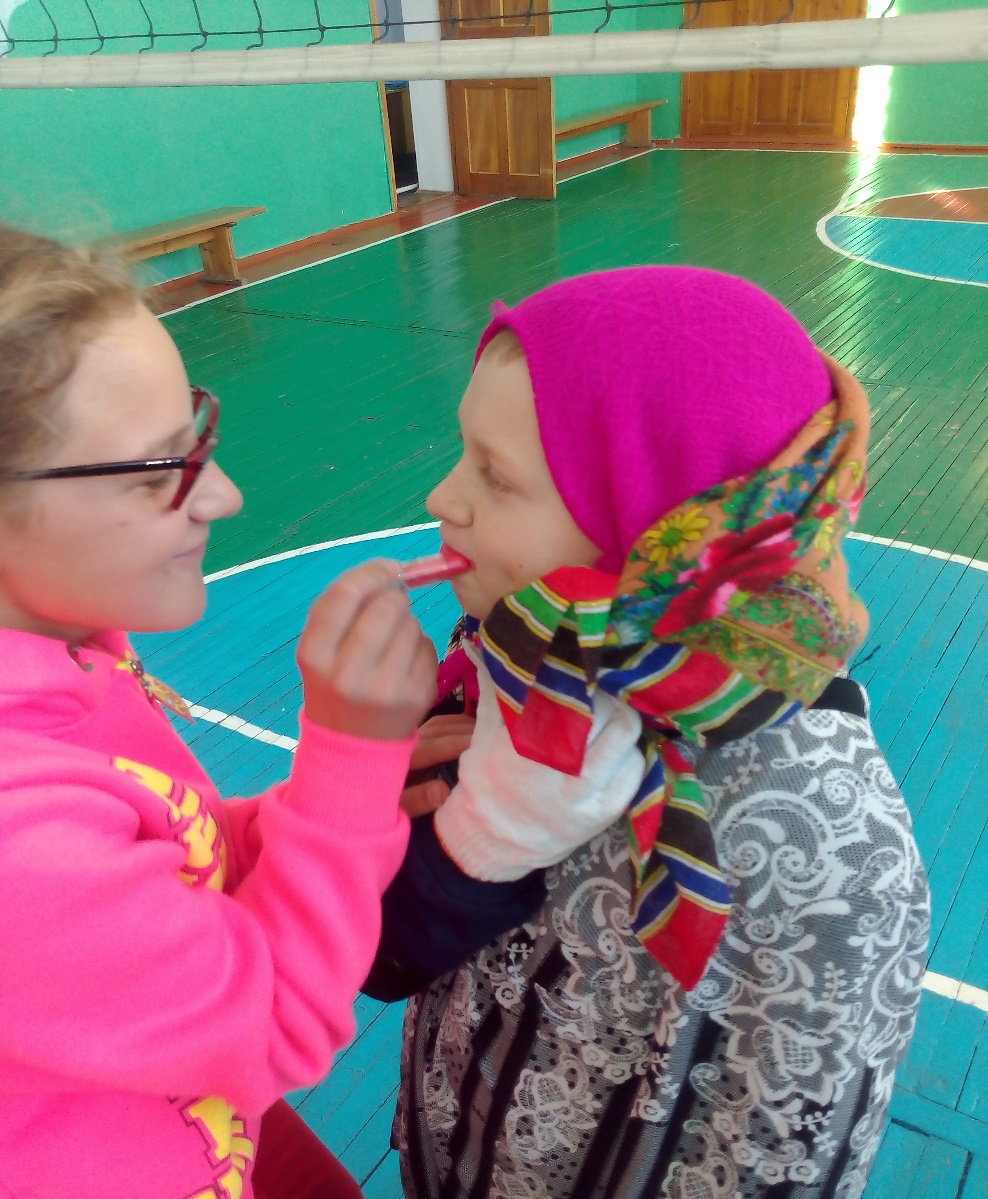 8 июня «День талантов»
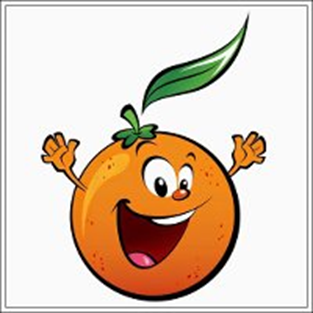 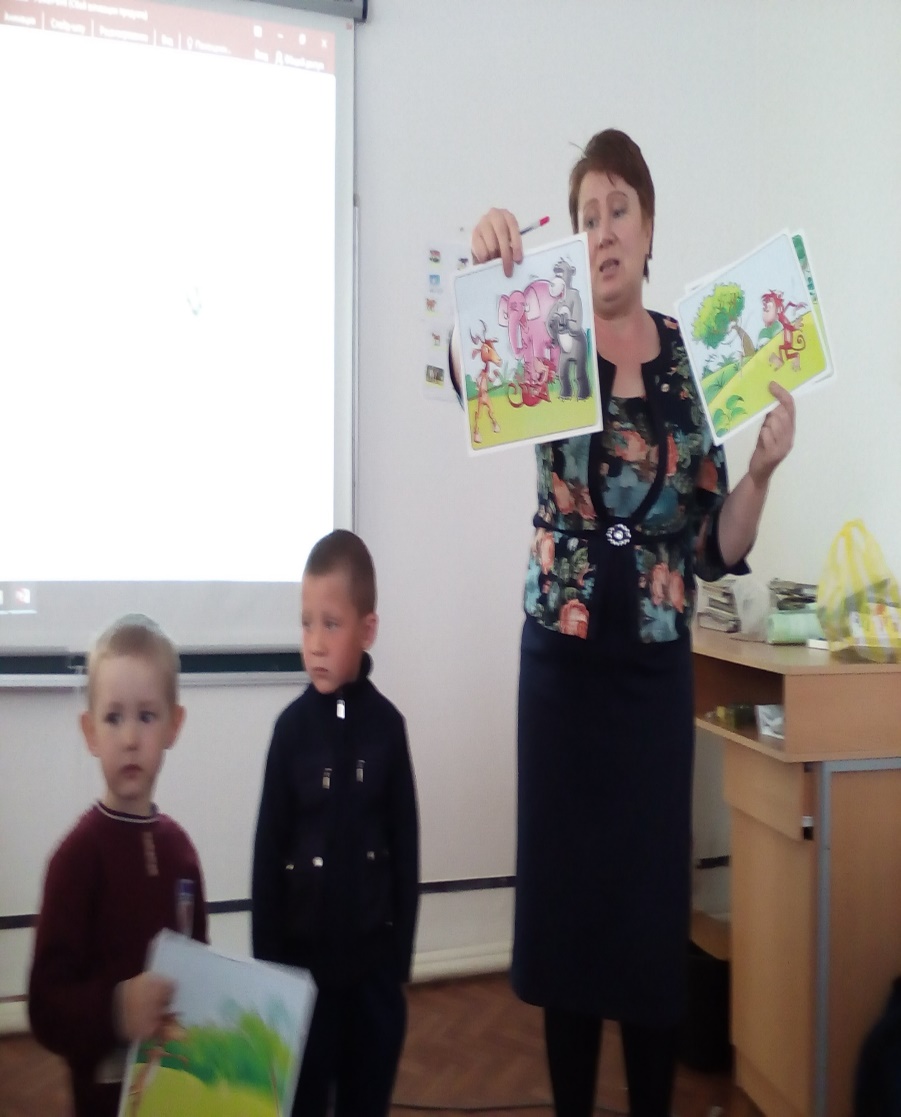 11 июня «День природы»
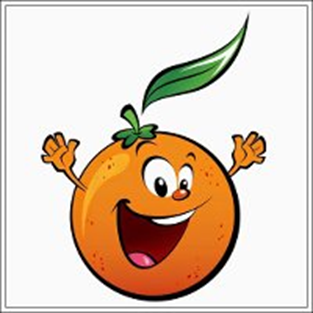 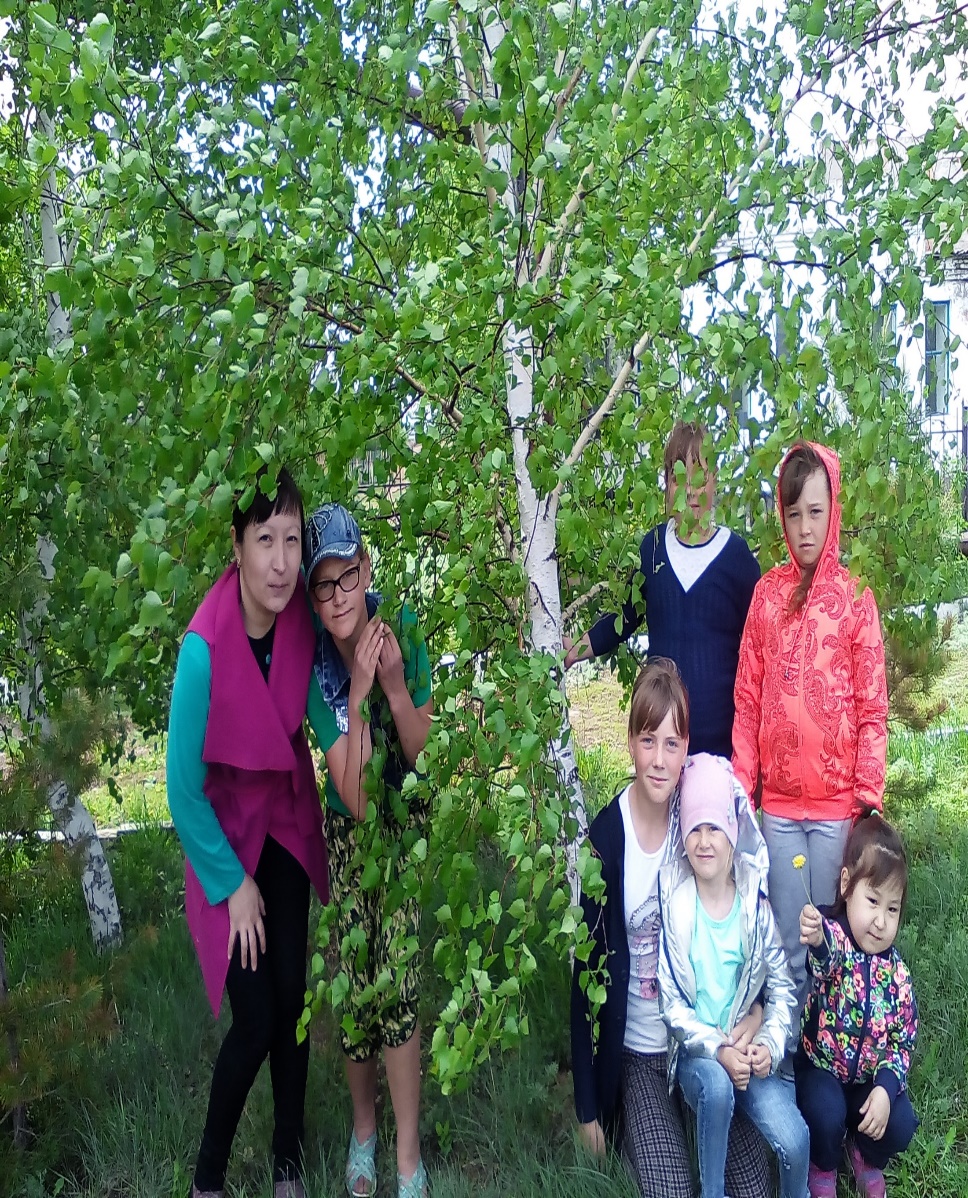 12 июня «День смеха»
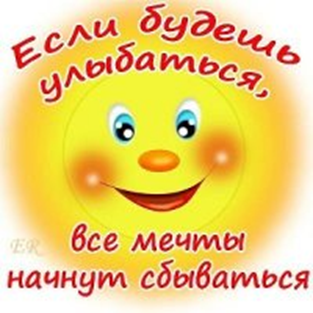 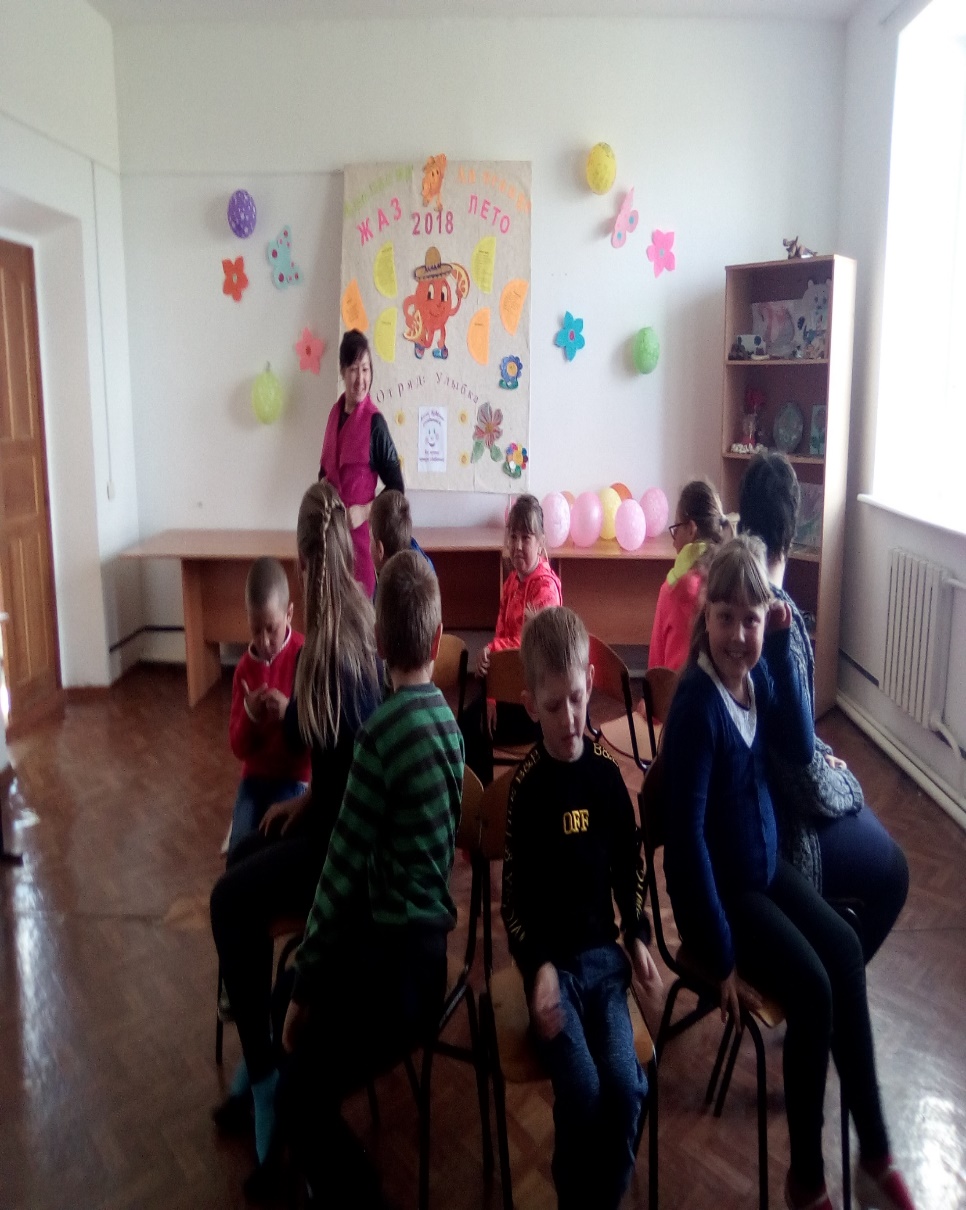 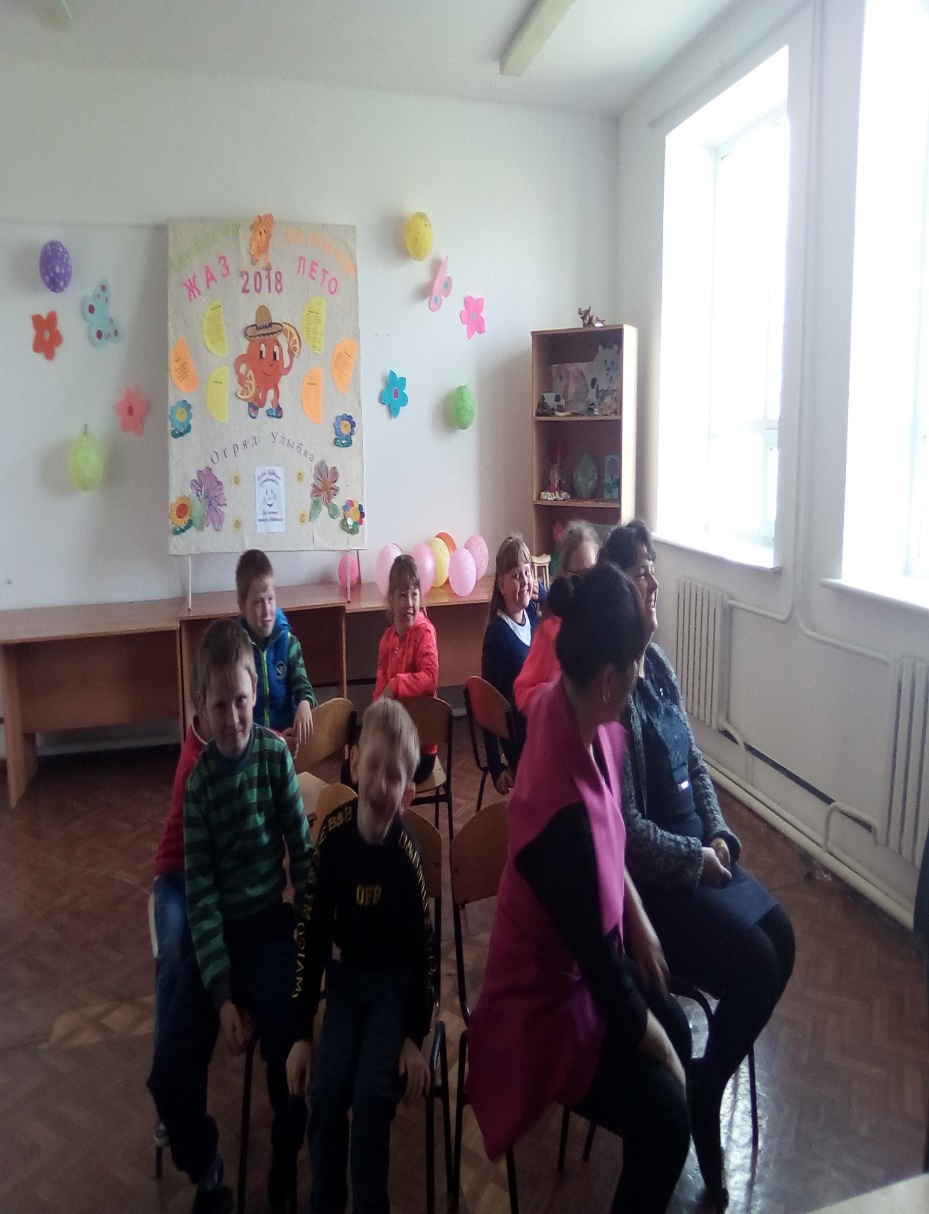 13 июня «День веселых игр»
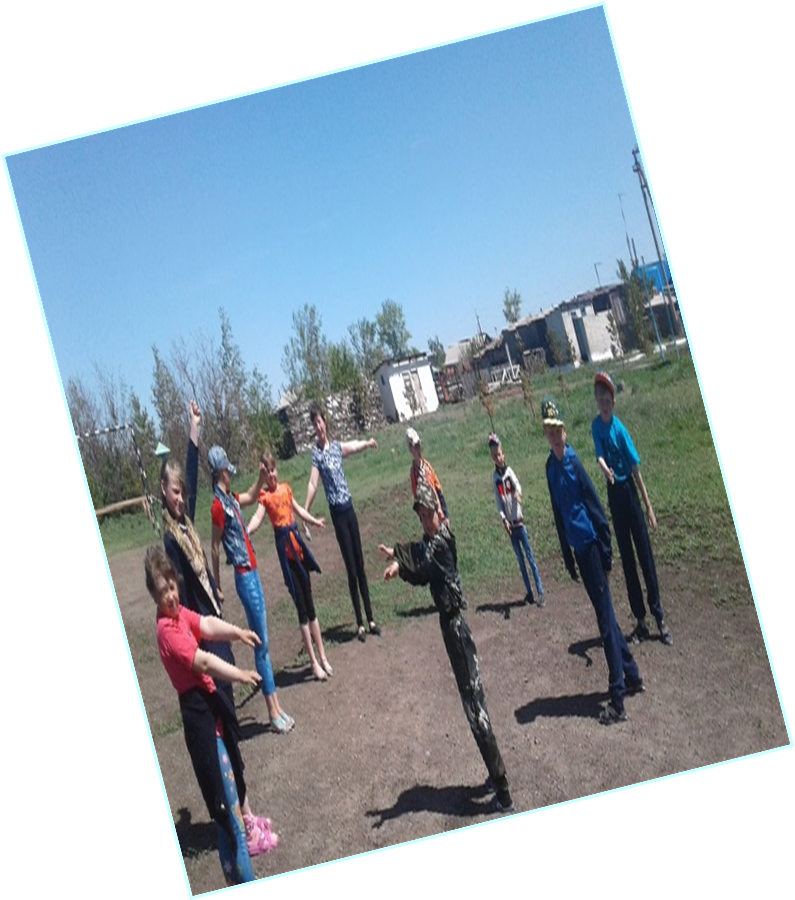 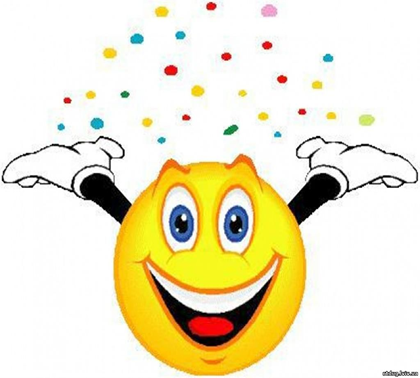 14 июня «День расставания»
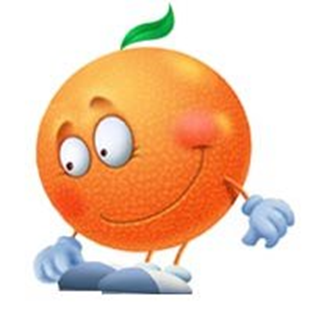 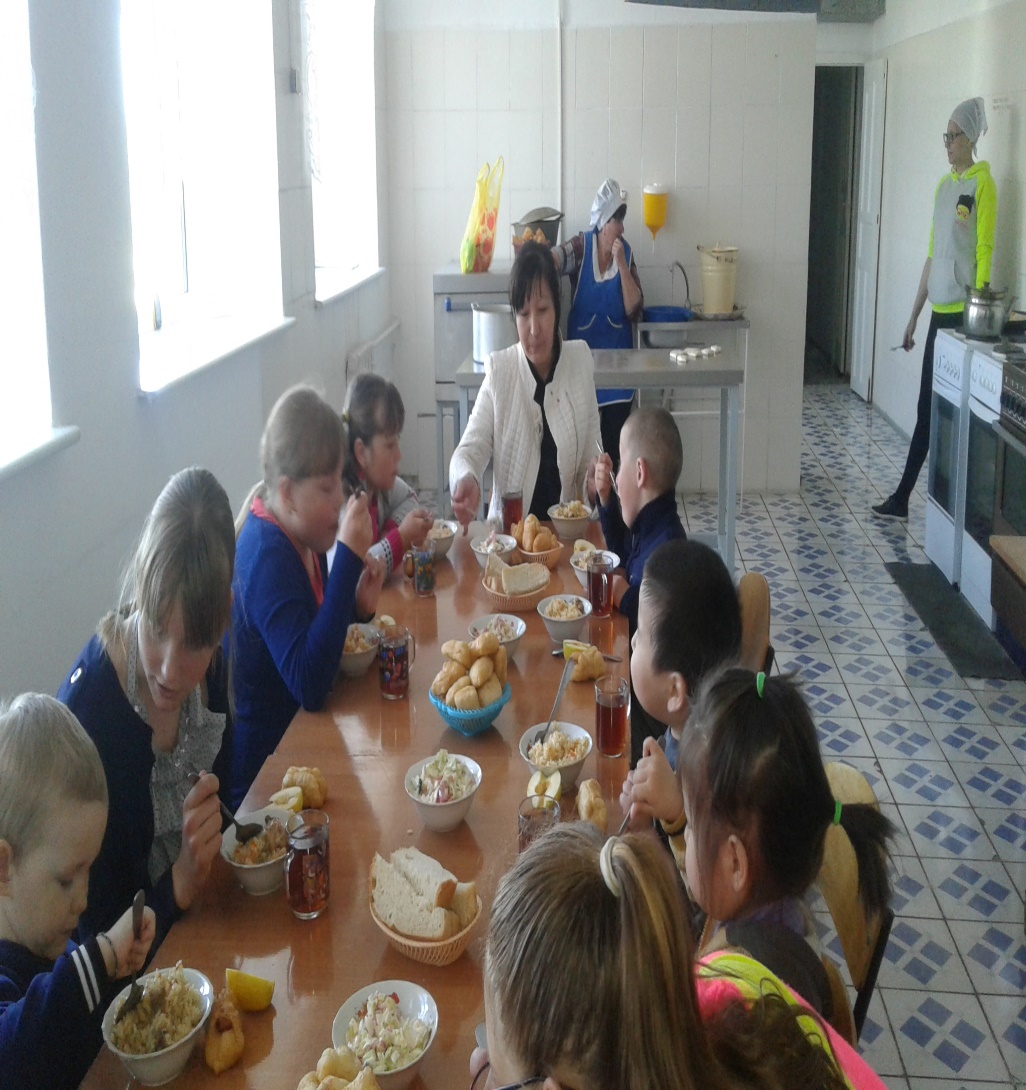 Направления деятельности пришкольного лагеря:
Физкультурно –оздоровительное;
Экологическое;
Художественно-эстетическое;
Интеллектуальное;
Трудовое;
Нравственно-патриотическое;
Предупреждение ЧС в пришкольном лагере и охрана жизни детей;
Работа по сплочению временного коллектива детей.

Ожидаемые результаты:
Общее оздоровление воспитанников, укрепление их здоровья.
Укрепление физических и психологических сил детей, развитие лидерских и организаторских качеств, приобретение новых знаний, развитие творческих способностей, детской самостоятельности.
Получение участниками смены умений и навыков коллективной и индивидуальной творческой трудовой деятельности, социальной активности.
Развитие каммуникативных способностей и толерантности.
Расширение кругозора.
Повышение общей культуры учащихся,привитие им социально-нравственных норм.